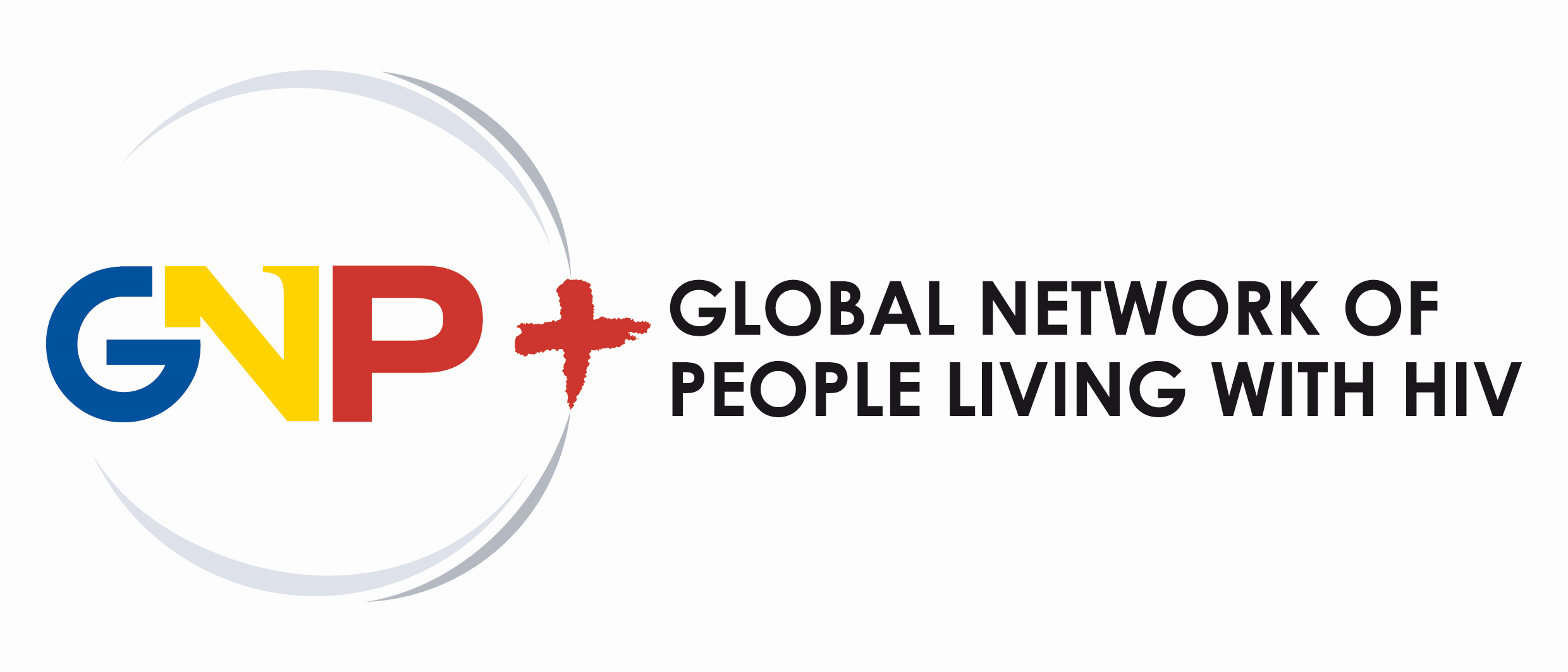 Community Funding
Alexandra Volgina 
Program Manager
Commitments
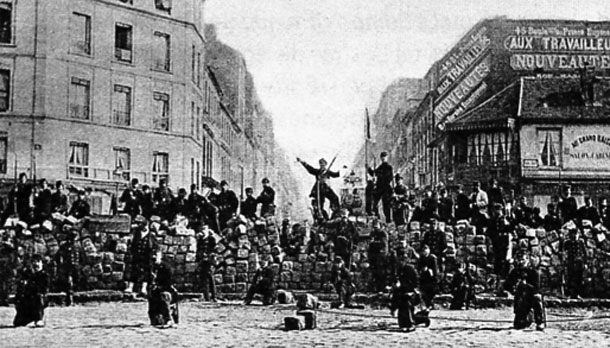 There is a global consensus on the need for a well-resourced community AIDS response. 
to “expanding community-led service delivery to cover at least 30% of all service delivery by 2030” 
“ensur[ing] at least 6% of all global AIDS resources are allocated for social enablers including advocacy, community and political mobilization, community monitoring, public communication, outreach programmes to increase access to rapid tests and diagnosis, as well as human rights programmes such as law and policy reform, and stigma and discrimination reduction”
Barricade of civil activists of the Paris Commune 1871
[Speaker Notes: The achievements of the AIDS response are largely due to the efforts of communities. The great strides we have made in preventing infections, reaching vulnerable people, and bringing a strong human rights and gender perspective to health and development are some of the many contributions communities make. Added to that are the decades of activism and advocacy that compelled governments to recognize people living with HIV and that spurred researchers to develop effective treatments. However, if a strong community response, composed of sufficiently respected and resourced community organizations, is not able to continue to play its vital and evolving role, the idea of ending the AIDS epidemic by 2030 will be a dream unrealized.]
Data limitations
We urgently need clear data – that will be showing the recourses that are provided
Both – donors and governments
Donors do not routinely disaggregate funding by implementing partners 
Very few assessments on regional level – mostly devoted to services (HR, counseling and etc) – of funding allocated by Governments
Donors
Who make the priorities?  - Advocacy should be among the top priorities that international donors support as they leave a country.  
Project based funding  - results into low capacity
Requirements to partner with international NGOs cater to donors’ risk mitigation needs, but do not cater to communities’ need to sustain the gains after donors leave.
Conditions for donors funding – applications, reporting and monitoring requirements
[Speaker Notes: However, the funding that reaches community groups tends to be project-based.  
We don’t have funds to grow our capacity, and week capacity is the reason donors are not taking risk to give funds to communities – it is vicious circle.]
“While most funders speak about the importance of community, their funding decisions do not match the rhetoric. In fact, donors increasingly expect data-driven impact evaluations of their investments, which are hard for community groups to deliver and which do not readily reflect the kind of work communities do.” –Ben Plumley, North America “For community organizations, [they] need at least two to three years track record for holding funds or [they are] ineligible [to receive grants].”--Robin Montgomery, North America  “A zero appetite for risk, and a desire to invest in community change are incompatible. Many donors refuse to recognize this, and by their refusal simply ‘down-source’ risk to the already most vulnerable development players: NGOs.” –Jonathan Gunthorp, Sub-Saharan Africa
Advocacy transition?
Repressive Political and legal environment 
Contradiction of Advocacy and Services 
International donors still struggle with establishing mechanizms to support advocacy 
“[In Canada] we were not allowed to use ‘advocacy' in conversation or documents by projects funded by the government, so we had to get creative, because it’s core to civil society organizations’ mandates. It is our responsibility to be true to [our] mandate. [We would use terms like] ‘public engagement,’ or ‘public dialogues’ as alternative terms, as examples. Informational materials for civil society groups and communities suffered [as a result]. … [There was a] contraction in Canada’s civil society sector through the defunding of organizations that did advocacy work that is threatening to certain governments.” –Robin Montgomery, North America
[Speaker Notes: It is unrealistic to expect that in conditions of criminalization and difficulties of preserving the independence if you run services and conducting avdokatsii that national governments are happy to support the advocacy community and that the community will be able to effectively monitor and advocate for good, with the financial support of the governments. We'll have to find another way out in the transition. 
It simply doesn’t work in western world – not even speaking of transition countries]
Donors recommendations
Set aside targeted and sustainable funding mechanisms for communities and the development of community organizations
Improve accessibility of funding mechanisms for communities, simplify and appropriately-size application and reporting protocols, and provide support to communities to develop accountability mechanisms
Provide more support for core operating functions and other sustainability measures
Donors must reframe risk calculations and stop pushing risk down to communities
Ensure that funds are available for advocacy and other non-service delivery activities
Donors should increase proactive coordination of community funding
Lessons learned EECA – Governments support
Serbia or (partially) in Romania, these services shuts down in 1-2 years
Once services close, there is a risk of increased number of new infections (Romania, Serbia)
Russia
Best practices – Croatia , Czech Rep, Moldova Republic, Macedonia
Mechanisms can be established, if….
“The first realization has to be that community-based work needs and deserves funding. If supporting community-based organizations is a priority, then you’ll find a way to create the structure you need.”– Lee Waldorf, North America
There is POLITICAL will to support communities
[Speaker Notes: Agrentina, Brazil, India, Malawi, Malaysia, Moldova]
LAC region experience
Argentina 
Brazil
Colombia 
Costa Rica 
Mexico
Dominican Republic
regulatory frameworks which regulate processes to contract the community sector 
Two models of work : 
Direct 
Indirect (envolvemnet of third parties, with the technical and operational support of international cooperation agencies)
Asia Pacific Legislative base to access governmental support
Indonesia 
Legislation base  - Grant and social assistance – on national level + Local funding  - on sub-national – 
NAC – in fact operates international funds
Malaysia – 
Ministry of Finance regulations 
Registration
History of external audit
Conclusions
Data - Ongoing monitoring of situation, needs and assistance
Improvements of international donors funding 
Political discussions of transition 
Practical discussions at different levels (relevant agencies, including health lawyers and economists and NGOs/community groups)
Technical support and capacity growth
Importance of supporting longer transition period and safety net